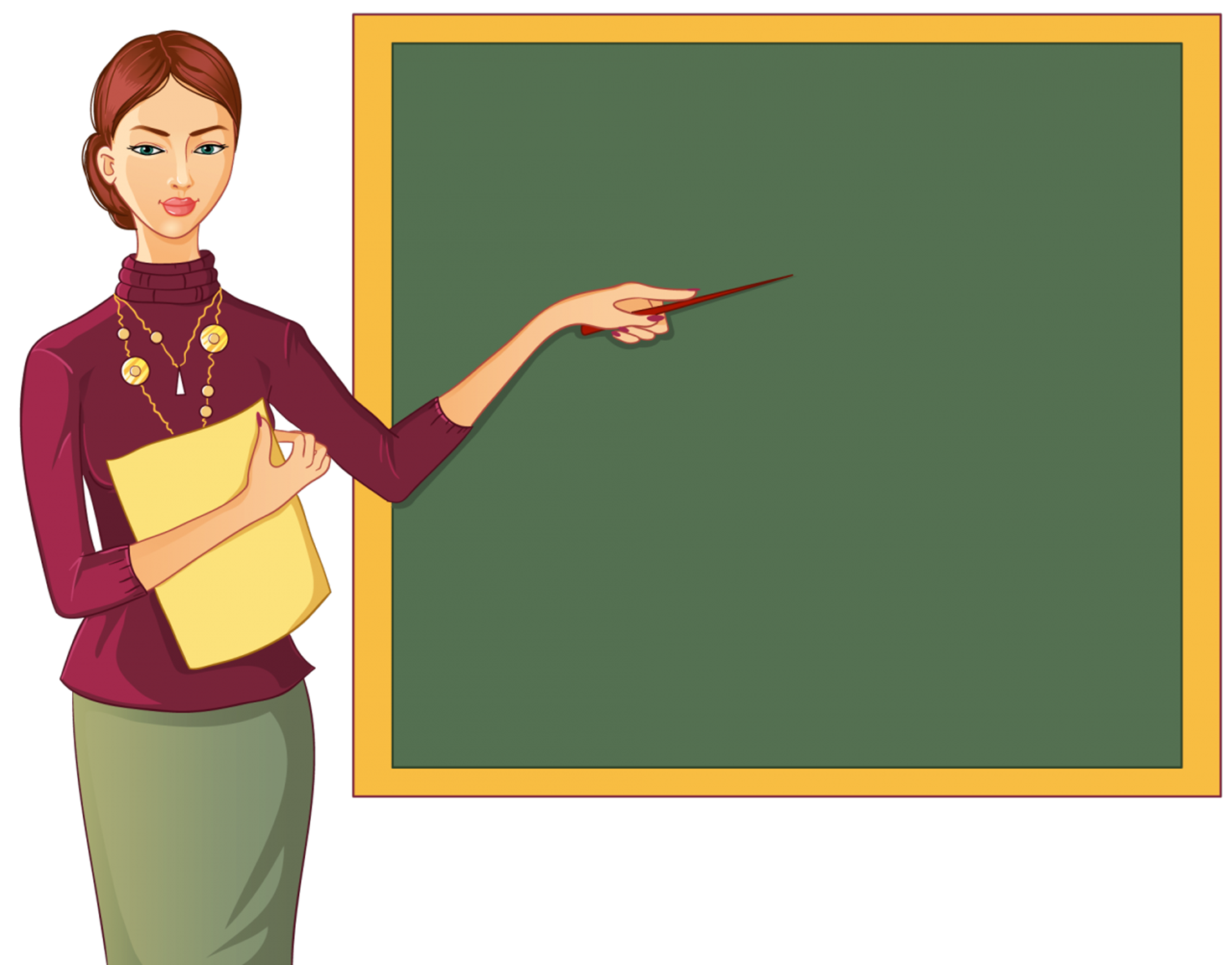 Презентація на тему: «Стилістичне використання фразеологізмів»
План:
1. Типологія  фразеологізмів.
2.Способи «перекладу» фразеологічних одиниць.
3.Тяжіння фразеологізмів до певних функціональних  стилів.           
4.Способи стилістичної трансформація ФО.
5.Типові помилки в мовностилістичному використанні фразеологічних засобів.
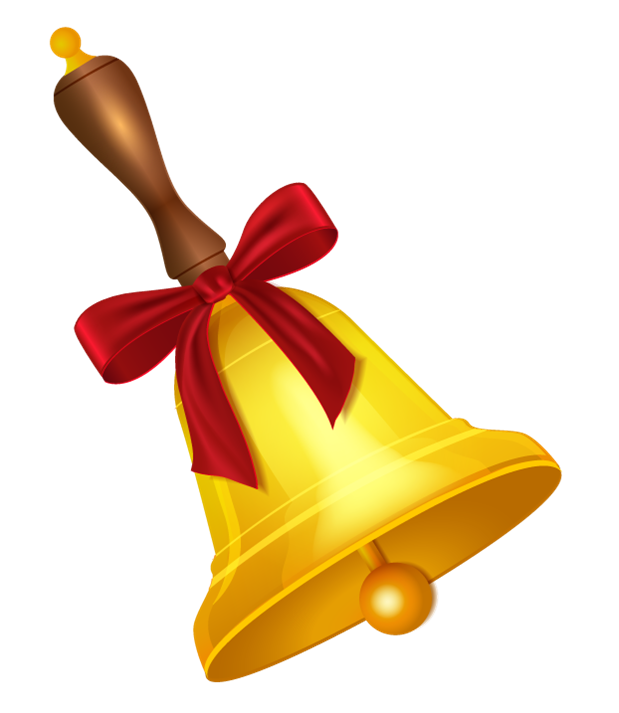 Список рекомендованої літератури – на платформі MOODLE
1. Фразеологізми (відтворювані стійкі сполучення слів, які характеризуються цілісністю лексичного складу та граматичної будови й передають певні поняття) традиційно за мірою злиття компонентів, що входять до їхнього складу, поділяють на фразеологічні зрощення (ідіоми), фразеологічні єдності,  фразеологічні сполучення, фразеологічні вислови (див. Скрипник Л., Пономарів О., Чередниченко І., Кулик Б.). традиційно виокремлюють також прислів’я і приказки. 
Прислів’я – це виражений структурою речення народний вислів повчального змісту, часто ритмічний за будовою, який формулює певну життєву закономірність або правило, що є широким узагальненням багатовікових спостережень народу, його суспільного досвіду: говори мало, слухай багато, а думай ще більше; що вміти, того за плечима не носити; скрипливе дерево довго живе; як дбаєш, так і маєш; до кого пристанеш, таким і сам станеш, 
Приказка – стійкий вислів, що образно визначає якесь стійке життєве явище насамперед з погляду його емоційно-експресивної оцінки, але без повчального змісту. Приказка набуває остаточного оформлення та конкретного змісту тільки в контексті: вивести на чисту воду (когось); кров з молоком (хтось); ґедзь укусив (когось); хоч греблю гати; кіт наплакав; на городі бузина, а в Києві дядько; ні слуху, ні духу.
Крилаті вислови (слова) та афоризми – сталі словесні формули, що є часто повторюваними в писемному й усному мовленні влучними висловами видатних осіб: письменників, філософів, учених, політичних діячів: світ ловив мене, та не спіймав                                              (Г. Сковорода); людська комедія (Оноре Бальзак); бути чи не бути (В. Шекспір); борітеся – поборете (Т. Шевченко); в державі нема грошей, тому що держава – це ми (Олег Келлер); камінь за пазухою – зброя політика  (Олег Келлер). Олег Келлер – запорізький вчений, лікар, афорист, автор книги «Роздумізми».  На відміну від прислів’їв і приказок, це не безіменні вислови, вони зберігають більш чи менш прозоро зв’язок із першоджерелом. До цієї групи фразеологізмів належать також окремі слова узагальнено-метафоричного вжитку, слова-символи: Олімп, Парнас, Прометей, Дон-Кіхот, Робінзон.
Сентенції – афоризми, що мають повчальний зміст, життєві повчання: увійти в роль легше, ніж вийти з неї; населення – це народ, який нікуди не йде  (Олег Келлер); не зближуйся з людьми, у яких надто гнучке сумління (Ежен Делакруа).
 Максими – афоризми, у яких в короткій формі висловлено певне моральне правило, певний етичний принцип: багато людей отримує вищу освіту, але це їх так нічого й не вчить; якщо вас не розуміють – опустіться, якщо добре розуміють – підніміться (Олег Келлер); коли хочеш бути щасливим, будь ним (Козьма Прутков). 
Парадокси – думки, що розбігаються з усталеними поглядами й спершу нібито суперечать здоровому глуздові: дивовижний народ українці! Найбільші його вороги сконали своєю смертю (Іван Драч); партія, не спроможна зібратися на з’їзд для саморозпуску, –  невмируща (Віктор Радіонов); здорове тіло – продукт здорового розуму (Бернард Шоу).
2. Лише невелика кількість фразеологізмів зазнає буквального перекладу з однієї мови іншою. Останнім часом поширилась практика комп’ютерного перекладу текстів. Наведемо приклади невдалого машинного перекладу:
    Англійський вислів out of sight, out of mind (дослівно поза поглядом, поза думками) комп’ютер переклав як сліпий ідіот, хоча українськими еквівалентами будуть: очі не бачать – серце не болить; чого очі не бачать, того серцю не жаль. 
     Російські стрельба с лука, среда обитания перекладаються як стрільба з цибулі та середа проживання.
 Відома компанія «Дженерал Моторс» зазнала краху на ринках Латинської Америки, рекламуючи свій новий автомобіль «Шевролет Нова», бо по-іспанськи No va означає «не може рухатись».
Під час перекладу з однієї мови іншою вдаються до різних способів відтворення фразеологізмів. Найпоширеніші з них такі:
якщо ФО збігаються за значенням, образами й лексичним складом, то їх перекладають за допомогою так званих еквівалентів: англ. Not all is gold, that glitters, рос. Не всё то золото, что блестит,  укр. Не все те золото, що блищить;
 якщо ж у мові, якою перекладають, відповідних еквівалентів нема, то добирають аналоги – звороти, що різняться образами й лексичним складом, але збігаються за значенням: рос. Из пушки не прошибёшь, укр. Хоч кілок на голові теши;
 якщо в мові, якою перекладають, немає ні еквівалентів, ні аналогів, то користуються дослівним або описовим перекладом: англ. The proof of the pudding is in the eating  дослівно: Якість пудингу визначається тим, що його з’їдають, укр. Все перевіряється практикою (описовий зворот);
в окремих випадках під час перекладу вдаються до так званої антонімічної заміни: рос. Незваный гость хуже татарина, укр. Гарні гості, та не в пору, Прийшов непроханий – підеш недякуваний.
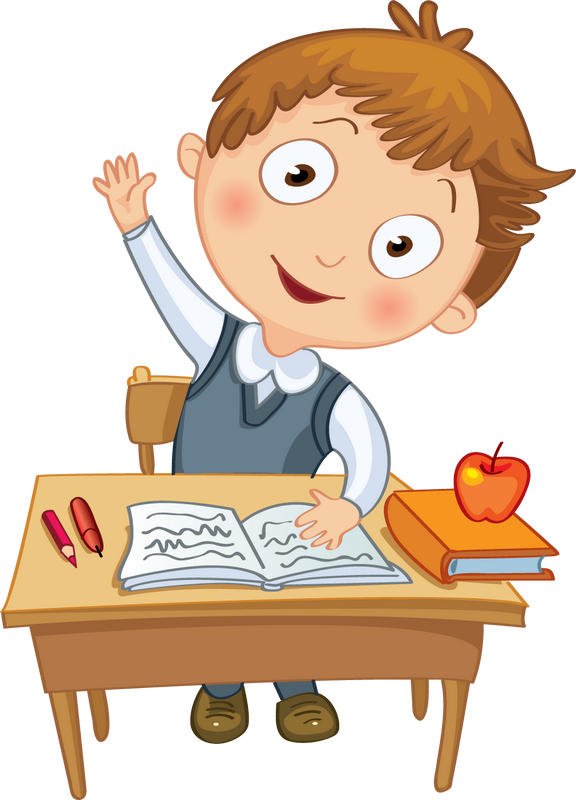 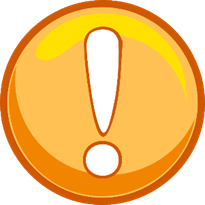 Переклад за допомогою еквівалентів найточніший. Він завжди адекватний. Переклад за допомогою аналогів також може бути цілком адекватним, якщо перекладач удало добере аналог. Дослівний переклад не завжди досягає мети, оскільки він дає дуже обмежене уявлення про вживання згаданого звороту, а образність вислову втрачається. Не завжди адекватним буде й описовий  переклад. Переклад за допомогою антонімічних замін, хоч і обмежений невеликою кількістю висловів, звичайно дає позитивні наслідки.
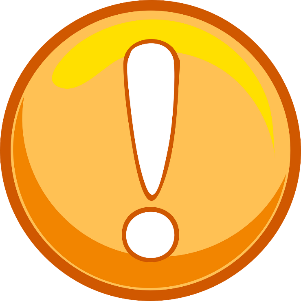 3. Уживання фразеологізмів обмежене різним емоційним, стилістичним їх забарвленням. Дуже небагато фразеологізмів, переважно ті з них, що походять із різних книжних джерел і належать до термінологічної сфери, нейтральні в експресивно-стилістичному плані та позбавлені образності: брати участь, монетний двір, узяти в лапки, закрити дужки (див. Коваль А., Бабич Н., Мацько Л., Сидоренко О., Мацько О.).  
        Проте здебільшого експресивно забарвлені фразеологізми уживаються для стилістично зниженого висловлювання, передаючи різні відтінки почуттєвого забарвлення (переважно, негативних емоцій): обоє рябоє, приший кобилі хвіст, пороти гарячку і под.
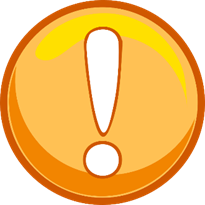 Мацько Л., Сидоренко О., Мацько О. висловлюються недвозначно й досить категорично: «Фразеологізми належать до текстотворчих стильових засобів. Це означає, що є фразеологізми, які вживаються тільки або переважно у межах певного стилю і  є суттєвим у ньому». Про інші фразеологізми автори просто не згадують, нехтуючи невеликою кількістю т.зв. стилістично нейтральних фразеологізмів. Цілком поділяємо цю думку.  Водночас не можемо не згадати, що не всі дослідники з нею погоджуються. Скажімо, Г. Їжакевич і А. Коваль пишуть про домінування «нейтральних фразеологізмів», «міжстильових фразеологізмів», що, на наш погляд, не відповідає мовній практиці.
Деякі фразеологізми виявляють тяжіння до певних функціональних стилів мови. Найчастіше фразеологізми використовують у художньому й публіцистичному стилях. Уживають фразеологізми й у науковому та офіційно-діловому стилях, але там вони позначені певною специфікою, не мають виразності й емоційної барвистості. Це переважно так звані складені терміни.
        Наукова фразеологія: провести дослідження, теоретичні положення, укласти бібліографію, непряма мова, глухі приголосні і под.
        Офіційно-ділова фразеологія: мати місце, накласти резолюцію, підписка про невиїзд, поставити підпис, порушити питання.
         Фразеологізми публіцистичного стилю позначені тим, що вони є книжними і містять у собі певну експресію, мають певну оцінність, що якоюсь мірою наближає їх до розмовних фразеологізмів: холодна війна, мирне співіснування, почесний обов’язок, люди доброї волі, розставити всі крапки над «і».
За допомогою фразеологізмів у художній літературі мисленнєва, чуттєва сфера людини  відтворюється сконденсовано, глибокозмістовно й почуттєво-емоційно та експресивно. Від того, як письменник використовує елементи фразеології, залежать його індивідуальний мистецький стиль і частково розгортання сюжету в творі, природність художніх образів. Наприклад, фразеологізмами Ні риба ні м’ясо,  Голодній кумі хліб на умі, П’яний та дурний – рідні брати схоплюється одна з типових якостей людини.    
 Розмовні ФО наділені безпосередністю, невимушеністю, їм властивий побутовий характер, певна вільність, інтимна пом’якшеність: вискочив, як Пилип з конопель, замилювати очі, наша Орина вашій Катерині двоюрідна Одарка.
4. Трансформація – це видозміна ФО з певною стилістичною настановою. Видозмінений фразеологізм завжди зберігає співвіднесеність із своїм номінативним вихідним джерелом.  Існують  такі способи трансформації фразеологізмів:
поєднання в тексті з метою створення каламбуру фразеологізму й вільного словосполучення або вживання слова водночас у зв’язаному та вільному значенні: наука в ліс не веде, –  сказав випускник лісотехнічного інституту;
створення оказіонального значення фразеологізму або пристосування фразеологізму до конкретної ситуації: на цьому мушу поставити крапку, оскільки уздрів на порозі тіні забутих мною предків;
контамінація – створення нового фразеологізму внаслідок накладання однієї на одну двох (і більше) вже наявних ФО: взяв участь у побитті байдиків, а били тут байдики зі знанням справи. Билися об заклад, як риба об лід;
додавання другої (авторської) частини: стислість – сестра таланту, але мачуха гонорару; все витримає папір, але не читач;   
синонімічна або антонімічна заміна компонентів фразеологізму: пасажир (людина) – це звучить гордо; на районній дошці ганьби (дошка пошани) з’явилась карикатура з фотографією та вбивчим підписом; 
поширення ФО додаванням до неї нових компонентів: кожному своє, але іноді так хочеться чужого.
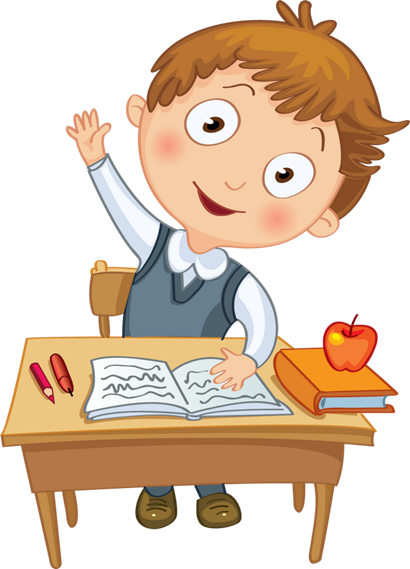 6. Типові помилки в мовностилістичному використанні фразеологічних засобів:
використання емоційно нейтрального (книжного) фразеологізму (складеного терміна, стійкого словосполучення з ділового мовлення) в емоційно забарвленому (розмовному) контексті: вас турбують із санепідстанції. Річ у тому, що вчора стався вилив нафти до сільських криниць;
уживання фразеологізму з невластивим йому значенням: гроші в бізнесі, якщо вони не оброблені інтелектуально, вартують не більше морського піску і, немов той самий пісок, сипляться крізь пальці;
використання емоційно забарвленого фразеологізму в емоційно нейтральному тексті: мусимо потурбуватись, аби найвідоміші будівлі нашого міста не залишилися напризволяще;
стилістично невмотивована трансформація фразеологізму: двома руками згідна; кривих, як то кажуть, могила виправить;
фразеологічні росіянізми: які тільки версії не приходять до голови; спробуємо розповісти про те, що цікавого кинулось в очі.
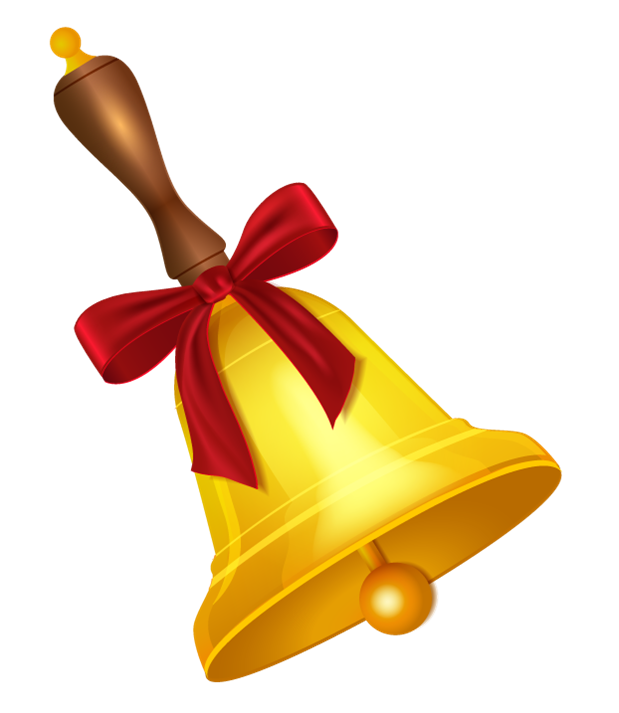